eDavki - unovčevanje turističnih bonov
Finančna uprava Republike Slovenije
Ljubljana, 16. junij 2020
BONI-možni načini unovčevanja
Preko spletne rešitve (WS) bon
Rešitev je v izdelavi in bo na voljo za testiranje predvidoma do petka, 26.6.2020. 

Vnos podatkov v eDavke
Razvit nov del portala (receptorski portal) v ta namen.  Rešitev bo na voljo za uporabo 19.6.2020.
RECEPTORSKI portal - funkcionalnosti
Receptorski portal ima naslednje funkcionalnosti:

Kreiranje uporabniških računov za receptorje.
Prijava in vstop v receptorski portal.
Vnos podatkov potrebnih za unovčevanje bonov.
Rezervacija
Unovčenje 
Iskanje in pregled že oddanih podatkov o bonih.
Oddaja popravkov in storna.
UPORABNIŠKI RAČUN - receptor
Pred prvo prijavo v portal se mora receptorju dodeliti uporabniški račun (uporabniško ime in geslo). 

Uporabniške račune se dodeljuje v zaprtem delu portala eDavki (osebni portal ponudnika nastanitev). 

Uporabniški račun za receptorja lahko ustvari:
ponudnik (zakoniti zastopnik oz. zaposlen pri ponudniku z vsaj 1 notranjo EDP pravico).
zunanji pooblaščenec (računovodstvo) z vsaj 1 zunanjo EDP pravico v imenu ponudnika.

Več o pooblaščanju znotraj portala eDavki: https://edavki.durs.si/EdavkiPortal/OpenPortal/CommonPages/Opdynp/PageD.aspx?category=poob_edavki
UPORABNIŠKI RAČUN - postopek
Prijava v osebni portal ponudnika.
V levem meniju klik na razdelek Vpogledi ali Pooblaščanje. 
        2 možnosti, ki pripeljeta uporabnika na isti cilj.
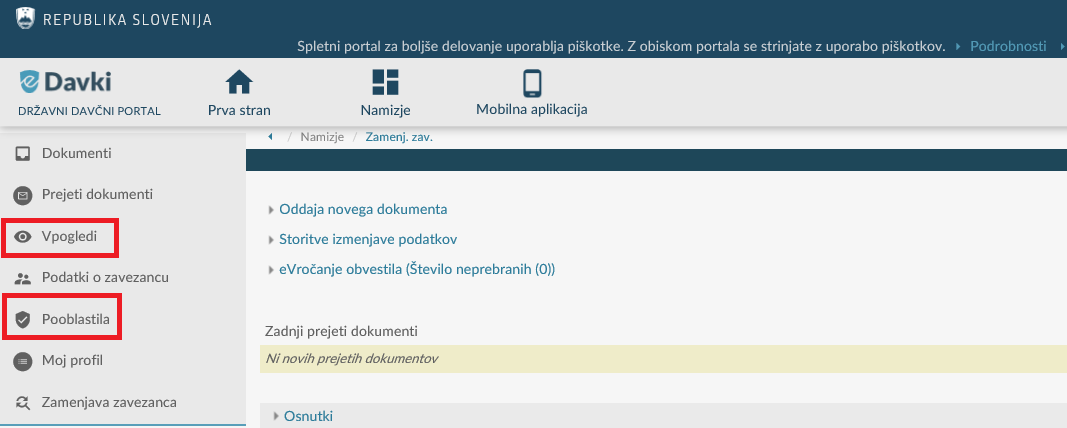 UPORABNIŠKI RAČUN - postopek
Vpogledi  iz seznama izbere TB-Receptor


Pooblaščanje klik na Receptorji
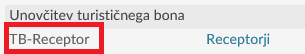 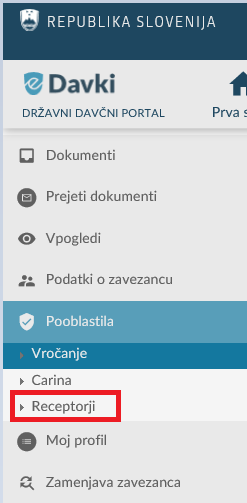 UPORABNIŠKI RAČUN - postopek
3. Odpre se stran Receptorji, na kateri se s klikom na gumb Dodaj vrstico začne postopek vnosa.
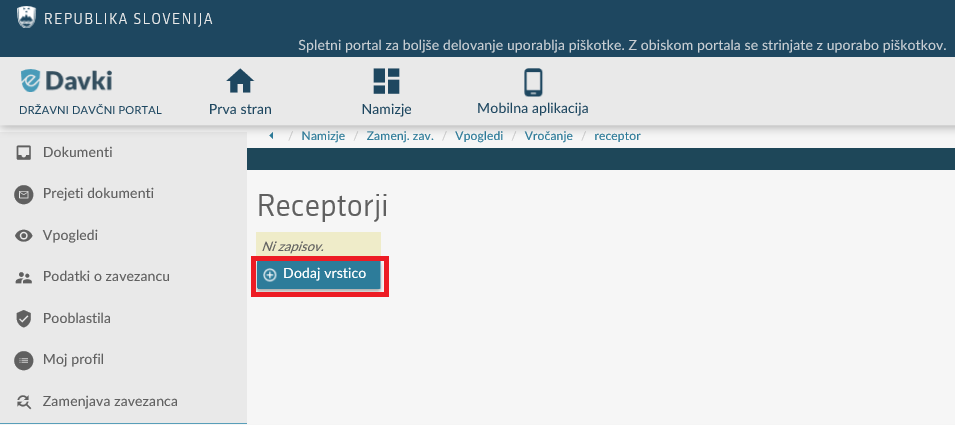 UPORABNIŠKI RAČUN - postopek
4. Odpre se vnosna maska:



5. Vnos podatkov o receptorju:
Ime, Priimek, Davčna številka
Uporabniško ime  Naj bo enostavno (ime, inicialke imena in priimka)
Geslo  geslo se predizpolni z generirano vrednostjo, ki se jo lahko zamenja s poljubnimi 8 znaki. 
Geslo si je potrebno zapomniti/prepisati, ker kasneje ni več vidno. Lahko pa se ga naknadno spreminja oz. ročno ponastavlja s klikom na Uredi.
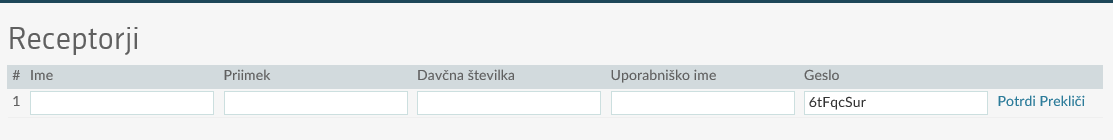 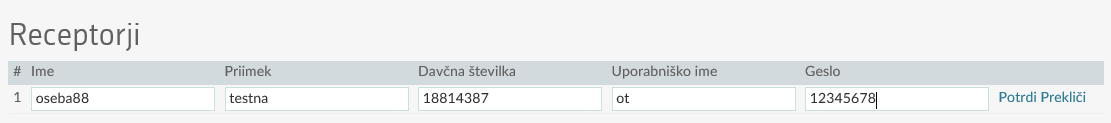 UPORABNIŠKI RAČUN - postopek
6. S klikom na Potrdi se zaključi postopek kreiranja uporabniškega računa.








7. Uporabniški račun se lahko izbriše z klikom na X.
8. Nove uporabnike se dodaja s klikom na Dodaj vrstico.
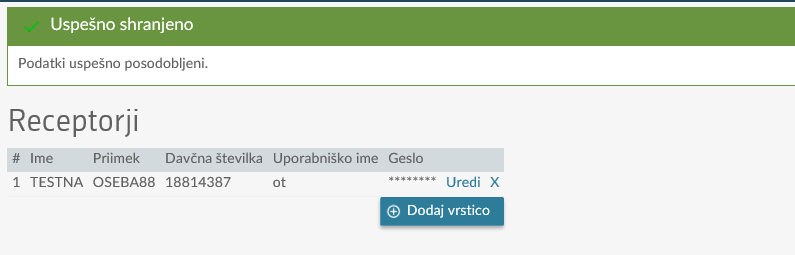 Dostop do receptorskega portala
Receptorski portal se nahaja na povezavi:

https://edavki.durs.si/ReceptionistPortal

Povezavo shranite med bližnjice brskalnika na računalniku, ki ga boste uporabljali v postopkih unovčevanja turističnih bonov.
Prijava v portal
1.Po kliku na povezavo https://edavki.durs.si/ReceptionistPortal se odpre vnosna maska za prijavo v receptorski portal.






2.Receptor vnese podatke: 
Ponudnik  vnese davčno številko ponudnika.
Uporabniško ime  dodeljeno uporabniško ime, ki mu ga je posredoval ponudnik. 
Geslo  dodeljeno geslo, ki mu ga je posredoval ponudnik. 
3.Klikne na gumb Prijava.
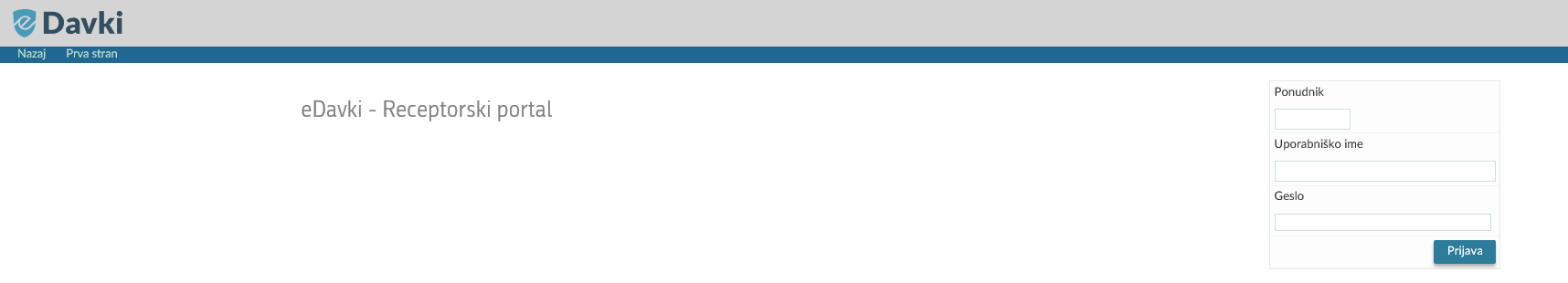 RECEPTORSKI PORTAL
Po uspešni prijavi se odpre prva stran receptorskega portala.





Določitev nastanitvenega obrata: 
Ponudnik z več obrati receptor iz spustnega sezname izbere vrednost
Ponudnik z enim nastanitvenim obratom vrednost se predizpolni
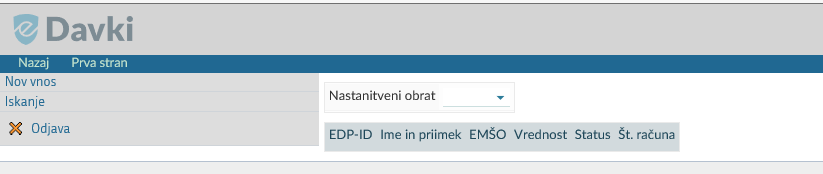 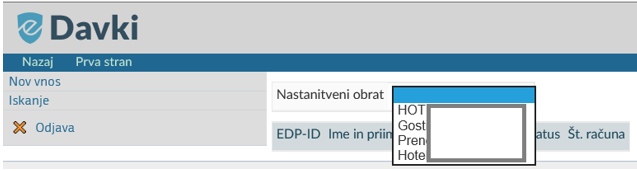 RECEPTORSKI PORTAL
Portal omogoča:
Vnos podatkov o bonih
Iskanje že oddanih podatkov/dokumentov.







S klikom na Nov vnos se odpre vnosna maska za vnos podatkov za unovčevanje turističnih bonov.
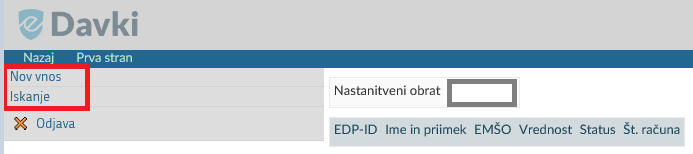 Unovčevanje bonov – vnos podatkov
Vnosna maska je sestavljena iz 4 delov:

1. Podatki o ponudniku nočitev
Naziv punudnika, davčna številka ponudnika in nastanitveni obrat (če ni, se ga izbere) so predizpolnjeni. 
2. Rezervacija / Unovčitev
Izbira receptorja o rezervaciji ali o unovčitvi bona.
3. Podatki o gostih
Vnos podatkov o gostih, ki bodo unovčili bon oz. prenosnikih.
4. Številka računa
Števika izdanega računa v fiskalizirani obliki.


Zgolj nekateri ponudniki, ki se bodo predhodnje uskladili s FURS, bodo imeli možnost izbire povrnitve gostu.
Unovčevanje bonov – vnos podatkov
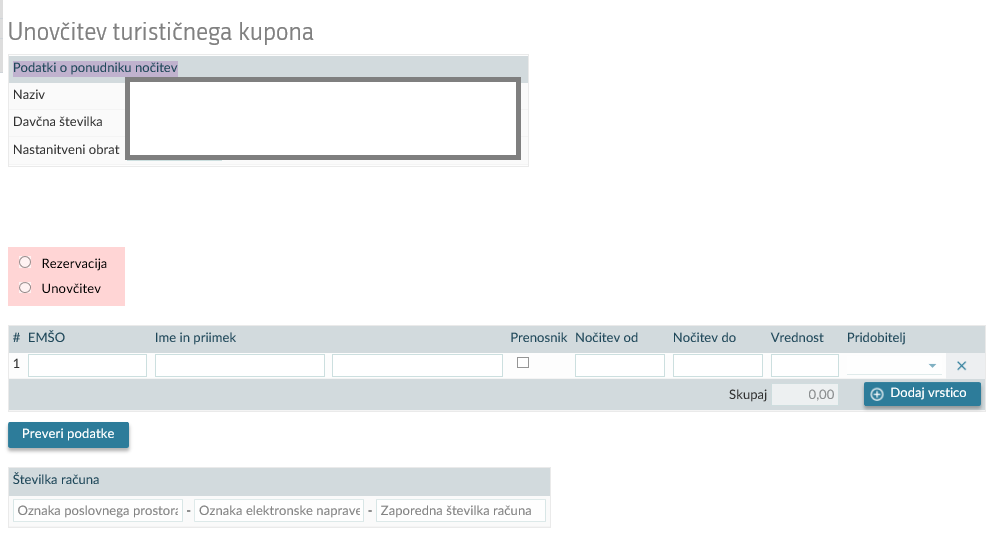 Unovčevanje bonov – vnos podatkov
Izbira Rezervacija / Unovčitev
1. Ob prijavi gosta/ov recepter izbere rezervacijo. 
V postopku rezervacije se neizkoriščena sredstva na nivoju posameznega upravičenca rezervira in s tem je onemogočeno, da bi se koriščenje razpoložljivih sredstev zgodilo pri nekem drugem ponudniku. 
2. Ob odjavi gosta/ov recepter izbere unovčenje.
V postopku unovčevanja se vrednost bona/ov upravičenca/ev zmanjša za vpisan/e znesek/e s strani receptorja. Unovčen znesek se izplača ponudniku v predvidenih tranšah.
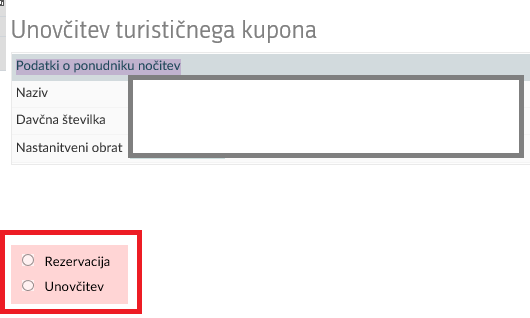 Unovčevanje bonov – vnos podatkov
Vnos podatkov o gostih
EMŠO  vnos EMŠA gosta, ki bo unovčil bon oziroma prenosnika, ki je bon podaril.
Ime in Priimek  vnos prvih štirih črk imena ali priimka gosta. Če gre za ujemanje, se podatek o priimku oz. imenu predizpolni.
Prenosnik  vnos kljukice zgolj v primeru, če upravičenec ni gost in je bon podaril/prenesel na nekoga drugega (prejemnika).
Nočitev OD  vnos datuma prve nočitve.
Nočitev DO  vnos datuma zadnje nočitve.
Vrednost  vnos zneska unovčenja bona.
Če je vnesen znesek previsok sistem javi napako z informacijo o znesku, ki je še na razpolago. 
Če je bon že izkoričen  sistem v polju znesek prikaže vrednist 0,00. Vrednosti v polju ni mogoče spreminjati. 
Pridobitelj  izbira prejemnika iz spustnega seznama. Predlagamo, da receptor najprej vnese podatke o gosti, ki nočujejo, šele nato podatke o prenosnikih in pridobiteljih.
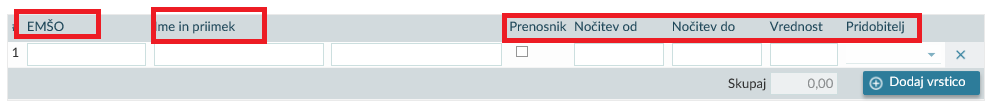 Unovčevanje bonov – vnos podatkov
Urejanje podatkov o gostih
Vnos več gostov je omogočeno s klikom na gumb Dodaj vrstico.
 

Za odstranitev enega ali več vpisanih gostov oz. prenosnikov receptor uporabi gumb 'X' na koncu vrstice.
 


S klikom na gumb 'Preveri podatke' receptor preveri vpisane ppodatke.
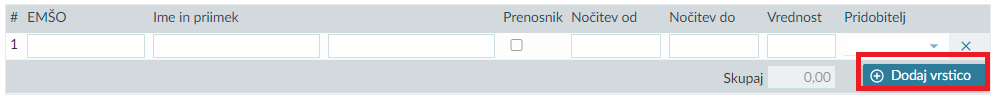 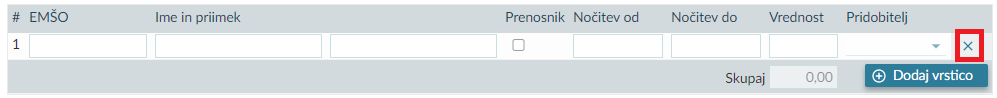 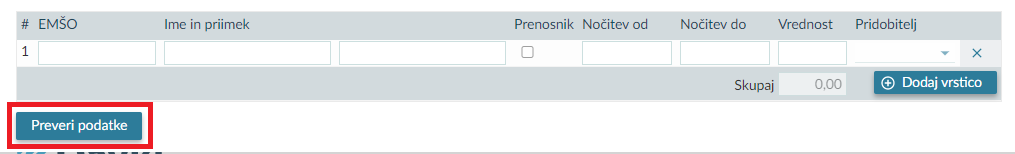 Unovčevanje bonov – vnos podatkov
Vnos številke računa 
V polje »Številka izdanega računa« receptor vnese številko izdanega računa v fiskalizirani obliki.




Po vnosu vseh podatkov receptor s klikom na gumb Oddaj vlogo podatke/dokument odda. Na zaslonu se mu prikaže obvestilo o uspešni oddaji.
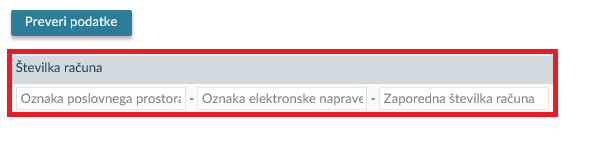 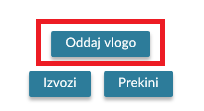 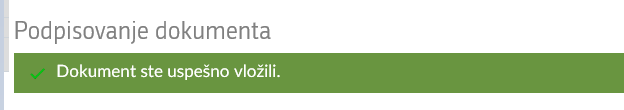 Unovčevanje bonov - REZERVACIJA
Vpisan znesek korišenja v postopku registracije se rezervira.
Ob prihodu gosta
Izbira polja Rezervacija 


 
Vnos podatkov o gostih, nočitvah in zneska.
Oddaja podatkov/dokumenta. 
Po oddaji s klikom na povezavo Pregled dokumenta se lahko vpogleda v oddane podatke. Na pregledu jasno označeno, da gre za rezervacijo.
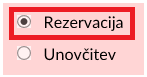 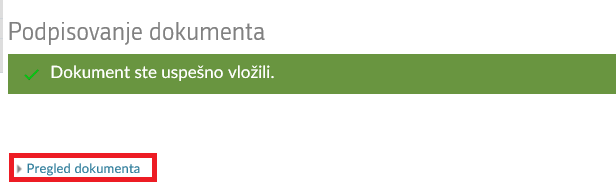 Unovčevanje bonov - REZERVACIJA
Oddane podatke se lahko Natisne, Stornira in Popravi.
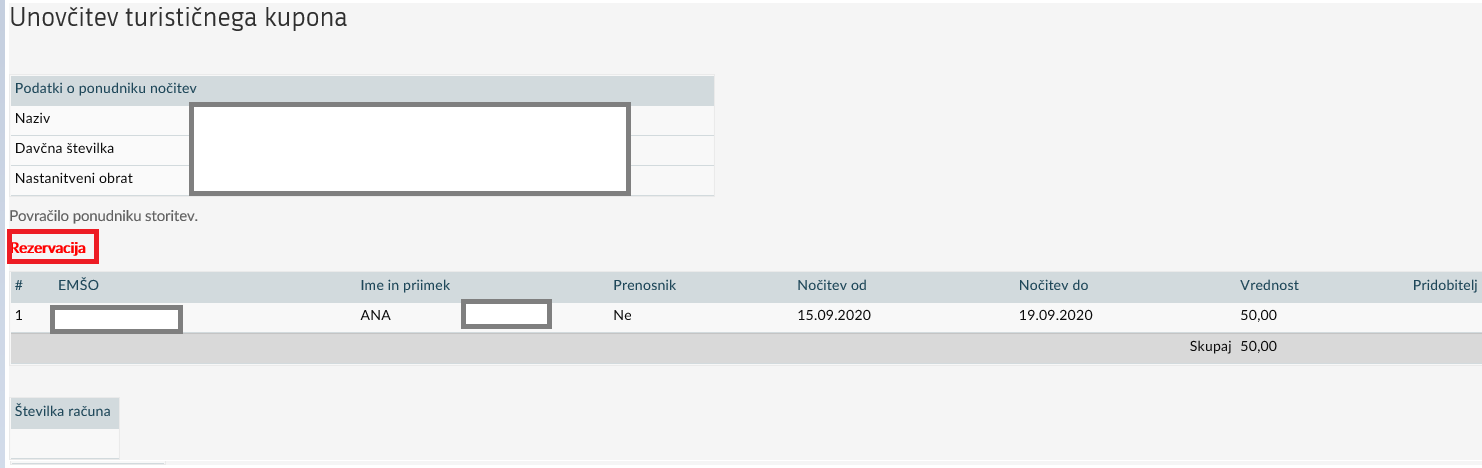 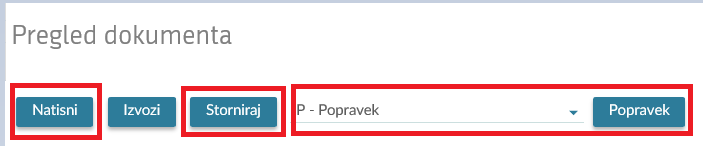 Unovčevanje bonov - UNOVČITEV
Rezerviran znesek se unovči.
Praviloma ob odhodu gosta.
V Iskalniku po unovčenih bonih se poišče oddane podatke/dokument v statusu Rezerviran.
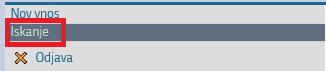 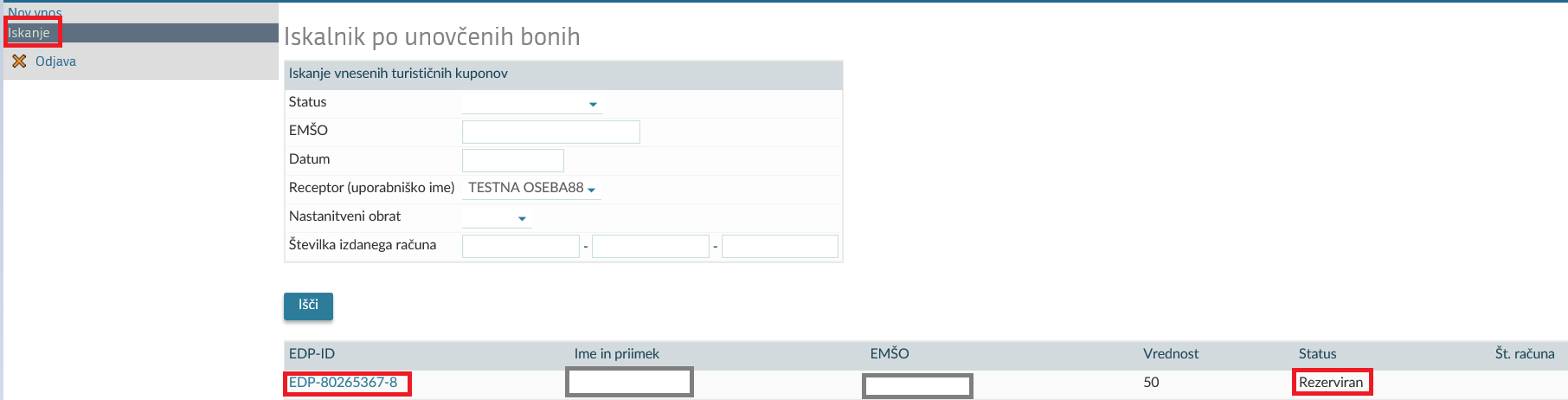 Unovčevanje bonov - UNOVČITEV
S klikom na EDP-ID (številka dokumenta) se odpre pregled dokumenta.
Nato klik na gumb Popravek.
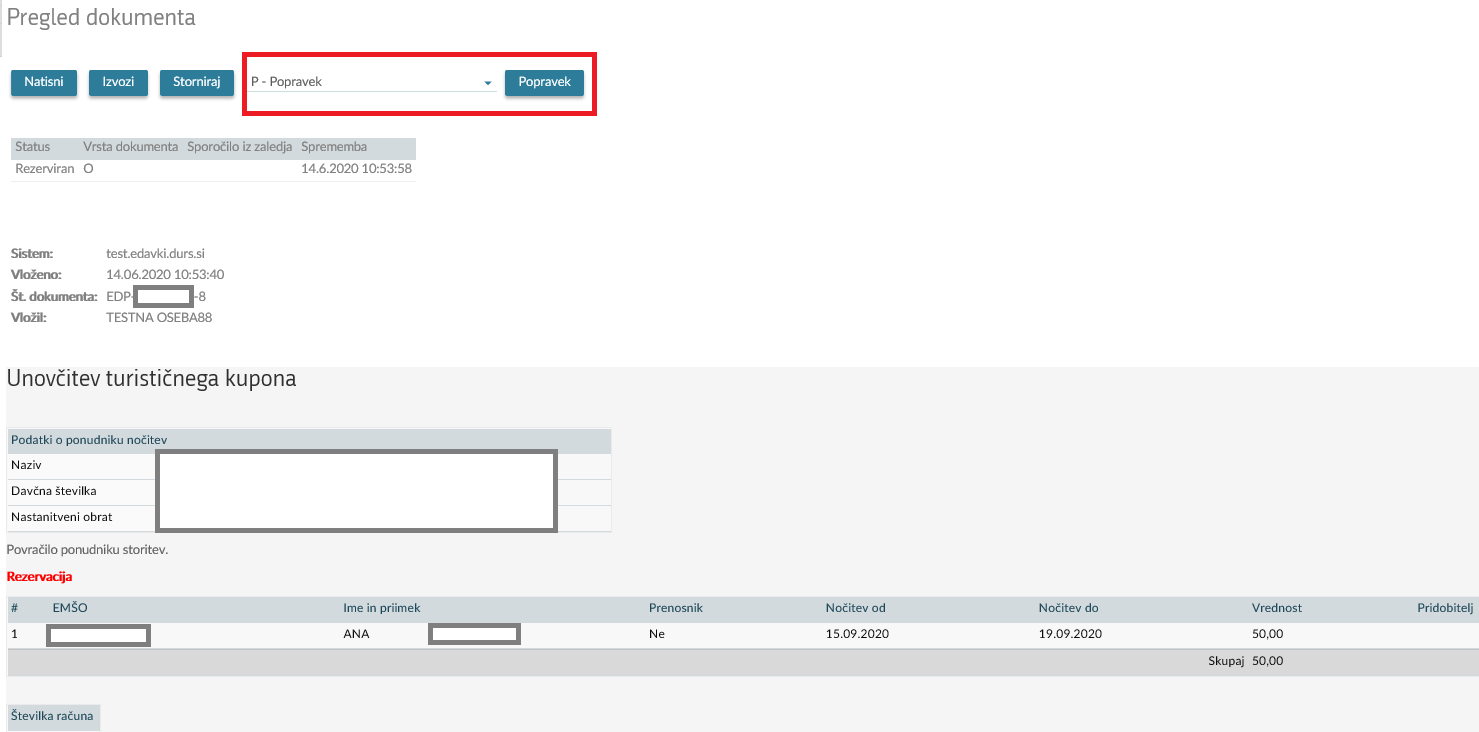 Unovčevanje bonov - UNOVČITEV
Odpre se stran na kateri je mogoče urejati/spreminjati podatke.
Izbira polja Unovčitev 
 

Vnos podatkov številke izdanega računa.



Oddaja podatkov/dokumenta. 
Po oddaji s klikom na povezavo Pregled dokumenta se lahko vpogleda oddane podatke. Na pregledu jasno označeno da gre za unovčitev.
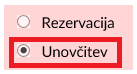 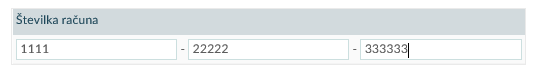 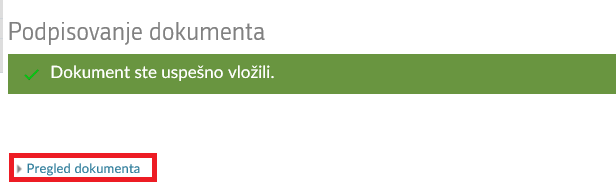 Unovčevanje bonov - UNOVČITEV
Oddane podatke se lahko Natisne in Stornira.
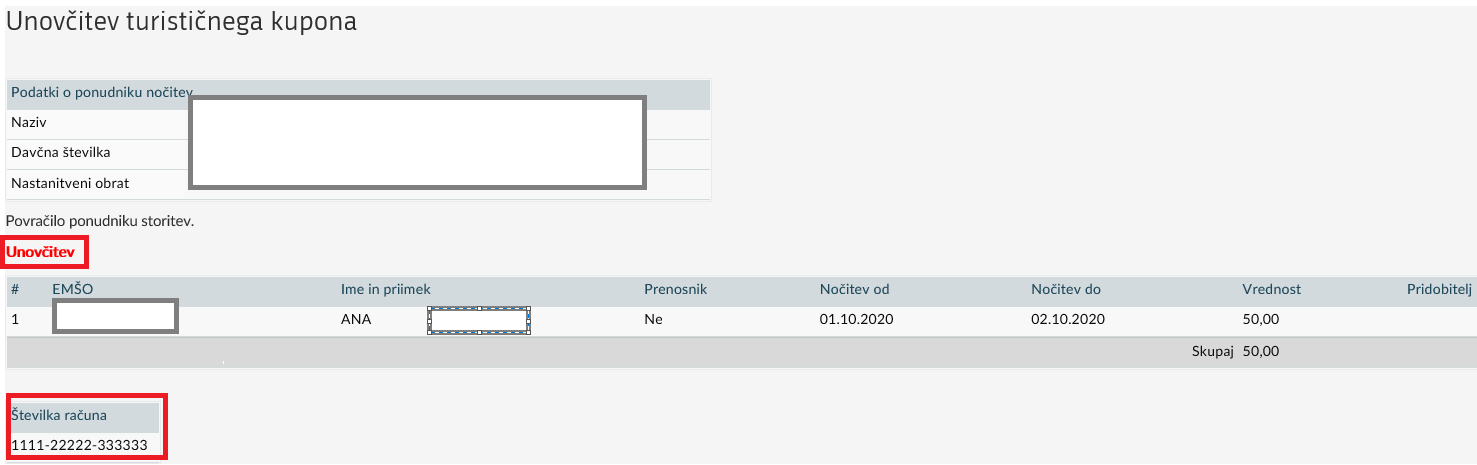 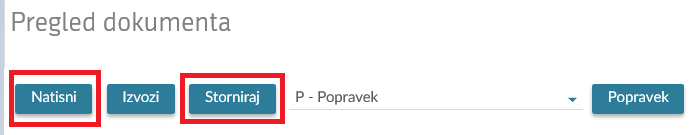 BONI-oddaja POPRAVKOV
Rezervirani boni se lahko popravljajo do UNOVČITVE. 
Popravljajo se z oddajo popravkov.
POSTOPEK:
1. V Iskalniku po unovčenih bonih se poišče oddane podatke/dokument v statusu Rezerviran.
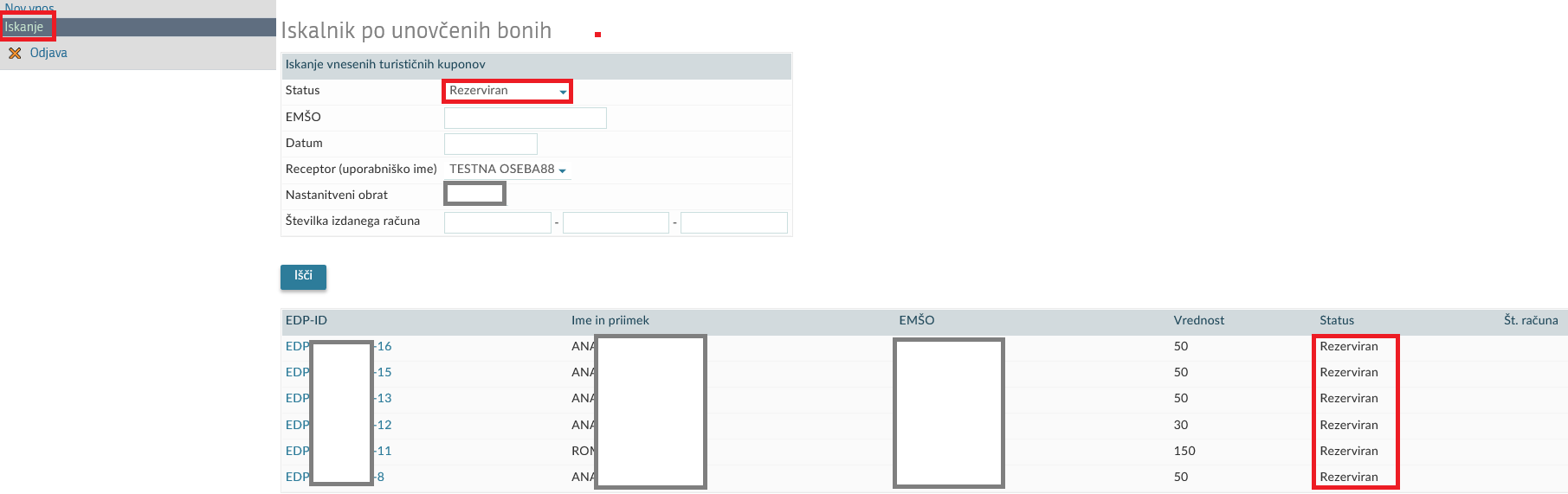 BONI-oddaja POPRAVKOV
2.S klikom na EDP-ID (številka dokumenta) se odpre pregled dokumenta.
3.Sledi klik na gumb Popravek.
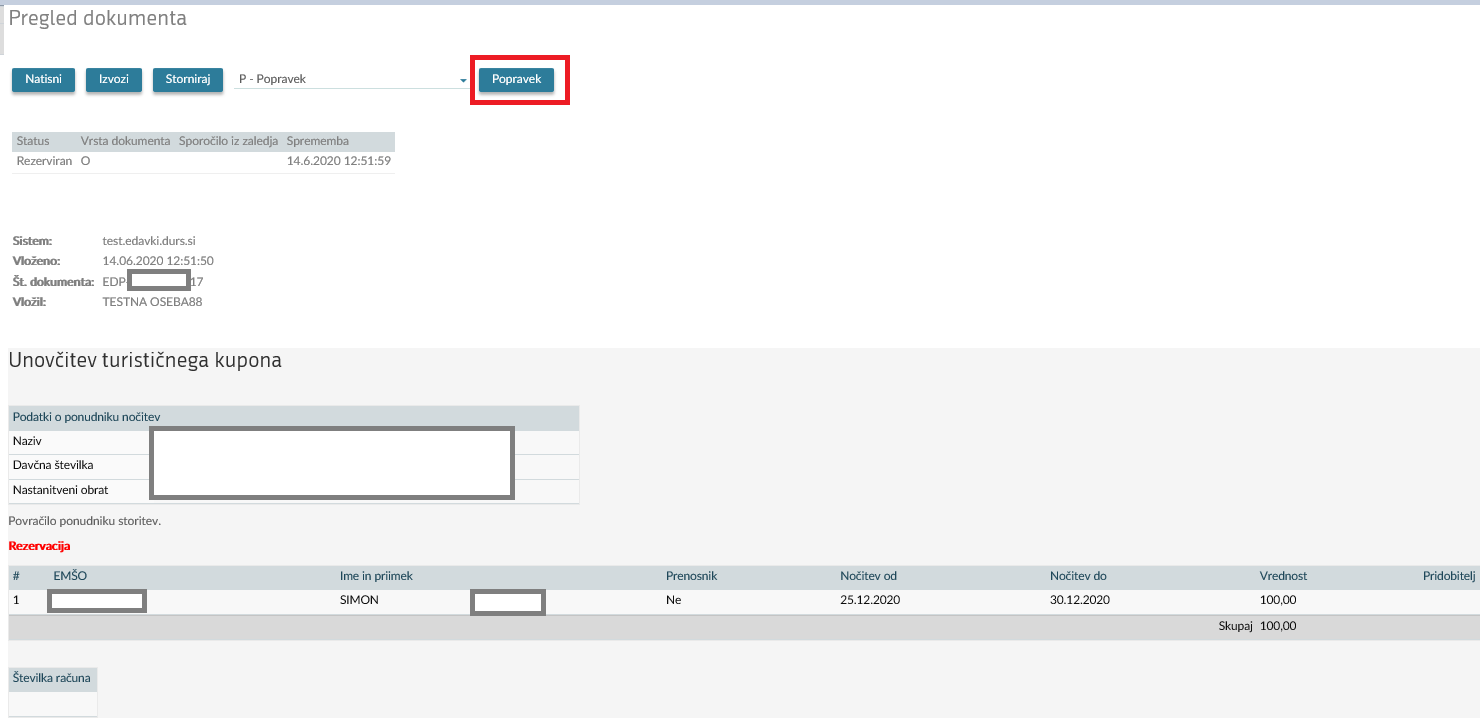 BONI-oddaja POPRAVKOV
4.Odpre se stran, na kateri se lahko ureja/spreminja podatke.
5.Ko so podatki urejeni, se s klikom na Oddaj vlogo, odda popravek.
6. Obvestilo o uspešni oddaji.







Če receptor želi preklicati rezervacijo, podatke na nivoju dokumenta stornira s klikom na gumb Storniraj.
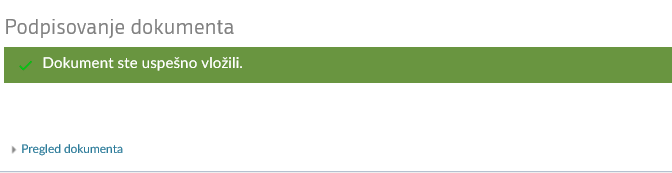 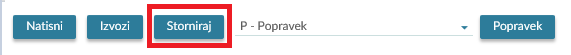 BONI-oddaja STORNA
Oddane podatke/dokumente na statusu Unovčen receptor lahko le stornira.
Stornira se lahko le bone za katere povračilo še ni bilo izvedeno. 

Storno dokument se lahko odda do začetka priprave podatkov za izplačilo, kar pomeni:
do vključno 15. v mesecu za bone, unovčene v prvi polovici meseca,
do vključno zadnjega dneva v mesecu za bone, unovčene v drugi polovici meseca.
BONI-oddaja STORNA
POSTOPEK:
1. V Iskalniku po unovčenih bonih se poišče oddane podatke/dokument v statusu Unovčen.
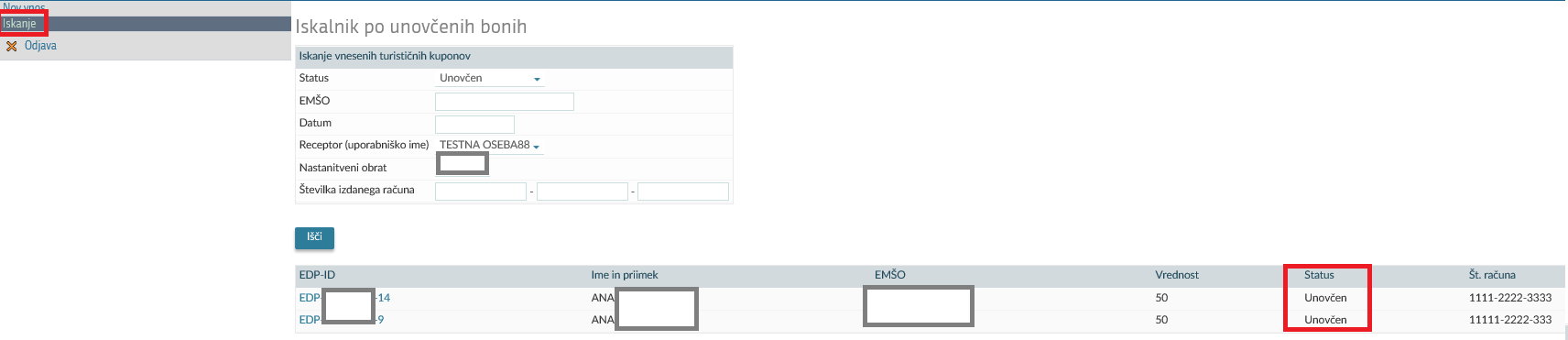 BONI-oddaja STORNA
2.S klikom na EDP-ID (številka dokumenta) se odpre pregled dokumenta.
3.Sledi klik na gumb Storinraj.
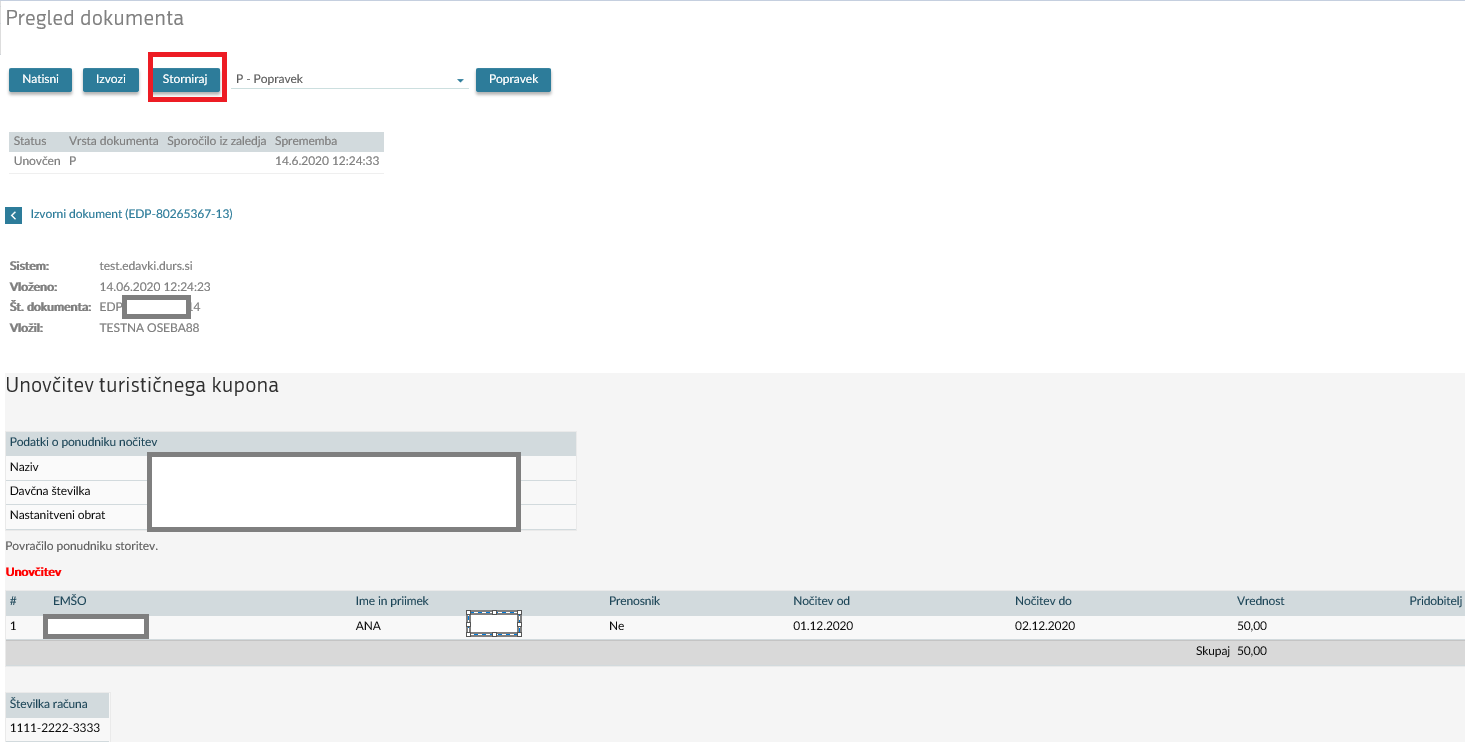 BONI-oddaja STORNA
4.Odpre se stran Storno dokumenta.
5.Izbrati je potrebno »Razlog za stornacijo« in vnesti pojasnilo v polje »Dodatna obrazložitev«. 
6. Ko so podatki urejeni, se s klikom na Oddaj vlogo odda storno.
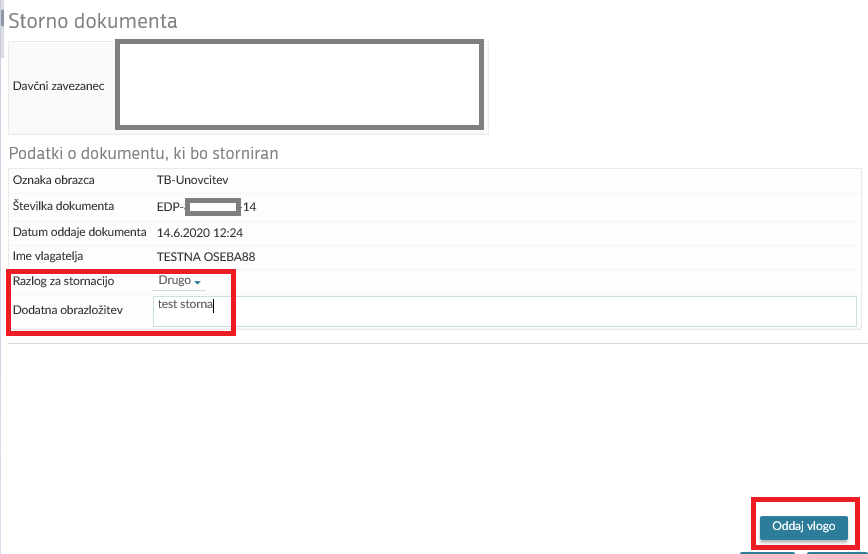 ISKALNIK po unovčenih bonih
S klikom na Iskanje se odpre stran Iskalnih po unovčenih bonih.
1.Vnos oz. izbor iskalnih parametrov. Omogočeno iskanje po:
STATUS-u dokumenta, 
EMŠO-u upravičenca
DATUM-u vnosa podatkov, 
RECEPTOR-ju, ki je vnašal podatke,
NASTANITVENEM OBRAT-u,
ŠTEVILKI izadnega računa.
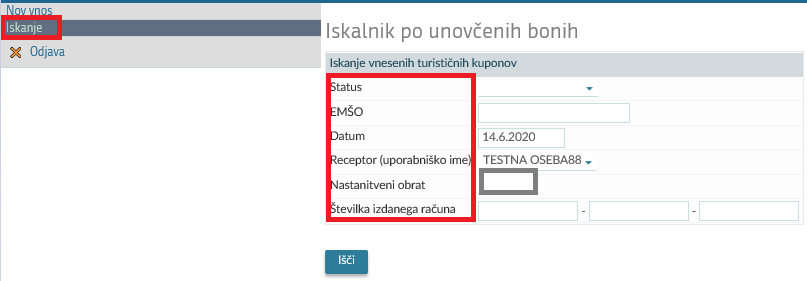 ISKALNIK po unovčenih bonih
2. Po kliku na gumb Išči v spodnjem delu strani prikažejo zadetki.
EDP-ID dokumenta, ki je hkrati povezava na pregled
Ime in priimek gosta
EMŠO gosta
Skupna vrednost koriščenja
Status:
Rezerviran - bon rezerviran in čaka na postopek unovčenja 
Unovčen -  povračilo ponudniku
Rezervacija potekla - bon ponovno na voljo za unovčenje
Povrnitev gostu – povračilo gostu
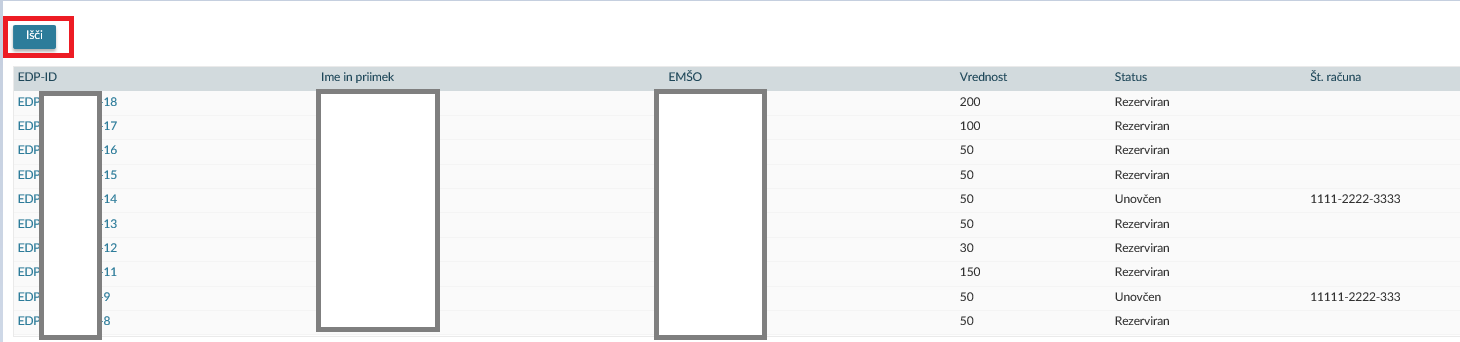 BONI-vse INFO na enem mestuhttps://www.fu.gov.si/?id=1113
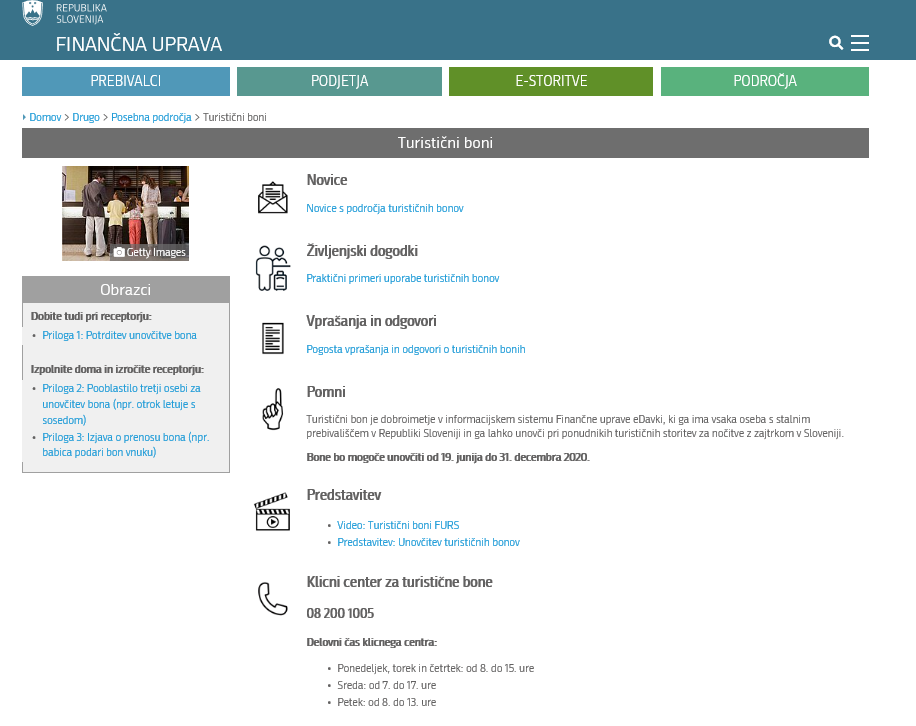 HVALA ZA VAŠO POZORNOST.
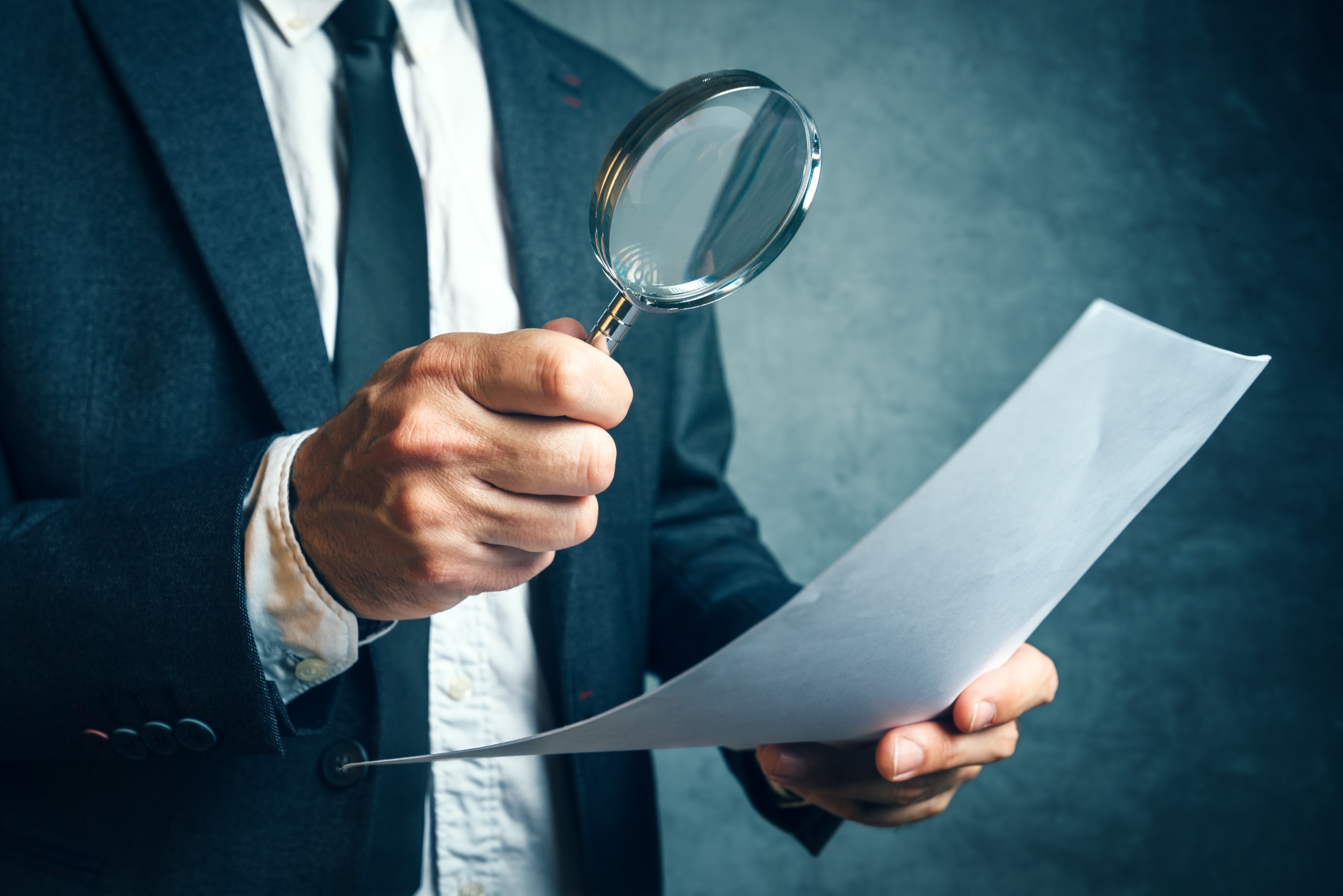 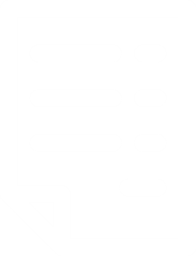 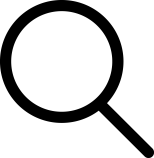 1. 2. 2017

Lorem ipsum dolor sit ametcillum dolore eu fugiat nulla pariatur. Excepteur sint occaecat cupidatat non proident
Vprašanja?